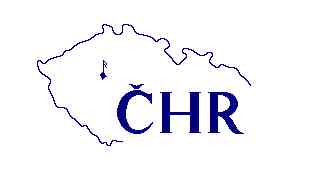 KEY DEFAULT WORDS
Recapitulation to understand each other
Discussion Framework
ARTIST STATUS
WHY? to more precisely defined conditions for availability and routing of financial sources and social benefits. Currently discussed in CR.
For statistics -who is who – problem of composed job portfolio /mixed carrer
CLASSICAL MUSIC– relatively well defined  by criteria 
1/ standard of long-term education 2/ dominant economic income /EU distinction- music practice, job combination (mostly with ed.), another field 3/ well evaluated person by experts  very unique, autodidact composers?
SOCIAL VALUE
ARTIST PROVIDES /dual function > historical roots – terms/c.s., m.
1/ culture service (UNESCO, EU) – used in policy and legal documents (UNESCO recommendations, EU - e.g. In the EP Resolution on social status 2006/2249/INI), impact to social claims.  Condition of loylity with system and its values
2/social/humanistic mission – to reflect culture, responsability due to the position of publicly active personality. Overview, courage.
-> impact to education system – project SMS – Strengthening Music in Society (Gies)
EMPLOYMENT
TYPES
employment  s.c. permanent positions 
                           (e.g. orchestras, theatres,schools/ C. impact – Anita D.-PEARLE
sequences of short employements - precarization
self-employed persons - freelancers  
                      in music business (agencies, media…)
                            independent registred artists /COVID – vulnerable segment
Refer to 20 principles in European Pillar of Social Rights 2019-24  „fair working conditions“
protection against precarization, balancing condition of E. and S.E.P.
https://www.epr.eu/what-we-do/policy-analysis/european-pillar-of-social-rights/

MAPPING – EVALUATION of EMPLOYMENT - generaly
 objective criteria (employed/underemployed/unemployed) - absolutely, structurally 
              instrument:  statistics  (reprezentative and consistent data needed)
 subjective criteria (expectation/satisfaction)
               instrument: surveys,  special qualitative research
(in CR     NPI+ Center for Study of  High Education, 
                Arts Institute)
PUBLICATION:  From Music School to Labor Market, 2005 (Germany), e.g. GIES
                           Musical Life, Deutsche Musikrat 2019
SPECIFITY OF WORK IN Performing arts MUSIC
RISKS
    -  growing global competitiveness inside the segment (market saturation)
    -  impact of show business – make pressure on a quality personality and  
        its presentation  (subsequently to social responsability), e.g. visual 
        presentation/problem of authenticity
      - precarization, temporary underemployment
     - more complex  job portfolio  (demanding to time management)
     - uncertainty and big differencies in incomes  (also among orchestras, 
       orchestras and teaching) – it produces structural unemployment..
     - need of further abilities and competences (marketing, technologies, 
       self-management…) – find where is the real pragmatic format and structure?
     -  social problems with mobility  (family, children) (->EPSR) rarely mentioned…
BENEFITS/PROPERTIES    helping to employment of alumni in wider applicability
    -   professional responsability and stress resistance
    -   used to work systematicly and carefully
    -   self-management
    -   flexibility in time management and working conditions (motivation is needed) 
         e.g. situation during Covid (anxiety <-> flexibility)
RELATIONEDUCATION SYSTEM-LABOR MARKET
INSTRUMENTS FOR MAPPING  OF RELATION    tracking by
 quantitative indicators  
     applicable number of graduates if the job market can absorb them
    Dir. EC 912/2013, processing Dir. of EP 452/2008
     eg. Germany  (ca 83 %M, 13 % with ed., 5%another), CR – Basic Art Schools

    structural dis/balances in the job market (structural un/underemployment)
    overhang or shortage in special professions – e.g. some instruments in orchestras
     (income differencies deform also job market)
   qualitative indicators if  schools offer and produce
    technical and artistic quality (core of curriculum, syllabus) as a main factor 
      for success  of alumni  in the labor market  (evaluation/certification)
     corresponding and perspective concept of curriculum  reflecting and antipating needs 
     of the society may not correspond to current political priorities
TOP FUTURE SKILLS chosen by employers for future job market
WORLD ECONOMIC FORUM 2020
KINGSTON UNIVERSITY
Analytical and critical thinking
Problem-solving
Self-management and active learning
Resilience, stress tolerance and flexibility

New information
European Commmission - Brussels Economic Forum 2021 - Videos (europa.eu
      expectation: massive retraining  
      and additional education…
      < 50% retraining and future education
      trend – self-management in fluid economy
Problem solving
Communication
Critical thinking
Digital skills
Analytical skills
Initiative
Adaptability
Creativity
Relationship building
Questioning mindset
LABOR MARKET SITUATION
STRATEGIES - PERSPECTIVE/STATISTICS-PRESENT/REACTIONS 
STRATEGIES AND PREDICTIONS  (anchors for advocacy)
 refer to EU documents – European Pillar of Social Rights 2019-24
National documents of ministries – CR-National Concept for the Implementation of Cohesion Policy, Strategic Framework for Employment Policy until 2030, Strategies of Cultural and Creative Industries, State Culture Policy 
Priorities  common to ours -education, retraining, balancing conditions for E/SE, respect to well-being…

STATISTICS  - NORMS EUROSTAT- dir. ( statistics pedagogues, students, number of alumni and mobility) recommendations  - task tracking of alumni, EU 11/2017)

REAL DEVELOPMENT?
What we are watching - Massive political support of IT competencies
Reaction from  our field: Criticism of underestimation of  more deeper classical education (philosophy, logic..), culture competence to recognize values needed for quality of life. Identify the manipulation hidden behind political rhetoric (-> Platon), but also „opportunistic“ science argumentation…
MONITORING OF GRADUATES in CRMinistry of Education
RECOMMENDATION of TRACKING GRADUATES 11/2017
1/National Pedagogical Institute
Employment of graduates in the labor market  - mapping
secondary education (conservatories – segment higher vocational secondary education – Art and applied art). Quantitative and qualitative methods.
Project: INFOABSOLVENT www.infoabsolvent.cz
2/ Center for Higher Education Studies 
Employment of graduates in the labor market
tertiary education (Academies, Universities)
Projects: EUROSTUDENT VII, EUROGRADUATE
More details – in presentations of J. Sedláček a M. Šmídová
MONITORING OF LABOR MARKET IN PERFORMING ARTS  -  CR Ministry of Culture
ESSnet-Culture European Statistical System Network on Culture, 2012, 556 pp
NIPOS/National Inf. and Counseling Center  in cooperation with Czech Statistical Office
 System Account of Culture  since 2009
-Questionnaire surveys to professional ensembles with permanent positions + administration statistics
-Labor force surveys (processed by CSO – Dir. EUROSTAT since 2000) – low ISCO classification sensitivity (we need 4.-5. degree). For the needs of Ministry of Culture
Perspective -> greater sensitivity to the full spectrum of sector and the situation of the workforce, especially self-employees (so far declaratively without tool specification)

Research projects- Arts Institute
Labor market analysis in the field of performing arts – dance, music (classical m.)
Survey to alumni students, potencial emploeyers, interviews with people in different working positions (representative selection). Problem- correct statistical induction
POSSIBLE RECOMMENDATION – EDUCATION SYSTEM
Better communication in professional music education system (esp. vertical Basic Art Schools, Conservatories, Academies) - Kljunič
Individualization of teaching process in curriculum, especially by 13.-20. aged students– more flexible conditions of schools in curriculi (E. Pillar of Soc. Rights)
Support of diverse practice, discussion with experts during the study (psychological behavioral recommendations) – M. Bažík
System-quality teaching and complementary training for cultivation of personality (competences, soft skills, understanding)
Well conceived Career counseling centers (with psychological, mentoring and couching available service, contact with emploeyers) since conservatories (Mr. Bažík) HIT specific dispositions of alumni in future unsure conditions of floating job market.
Creation of new professions and prof. combinations (e.g. with therapy, multimedia etc.)
Contact with graduates (10 years) EU sharing methodogy
International sharing good practices
POSSIBLE RECOMMENDATIONSLABOR MARKET
Better monitoring and sharing of the needs of potential employers (Carrier centers) advisers for basic schools….
Communication platforms for employers and schools (career centers, info points)
Interconnected informatics of state administration  to obtain real and representative data (in CR – data extraction of the administration). 
STATISTICS in large fluctuations…-trends
Relatively complete real (not overrated or reduced) data overview of jobs and working people in the sector of music/culture (+ self-employees)
Help and responsibility in diseingning self-help platform and fonds.
Useful design of Status of artists with consequences for access to special scholarships, temporary loans, stages, advantageous rentals etc.
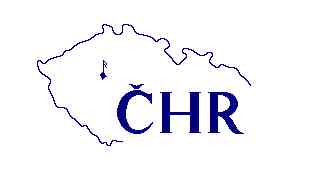 CONTACT
www.chr-cmc.org
lenka.dohnalova@idu.cz
ld@nipax.cz